RESALTAR TEXTOS EN GRÁFICOS
TITLE   opciones     ‘Texto’ ;
FOOTNOTE   opciones  ‘Texto’; 
NOTE   opciones  ‘Texto’;
F = tipo  de  fuente  
H = n 
C  = color   	
U =(0,1,2,3)   	
J = (l,  r,  c)
LS = n  
ANGLE = angulo (‑90 dcha , +90 izda     al revés en footnote)
LA  (parecido al anterior, solo varia en los limites 90 y -90)
R = angulo  de las letras   	
BOX = 0,1,2,3, 	
BC = color  
BS = n
RESALTAR TEXTOS EN GRÁFICOS
TITLE BC=yellow c=blue LA=90 BOX=2 U=2 F=courier 'DISTRIBUCION NORMAL' ;
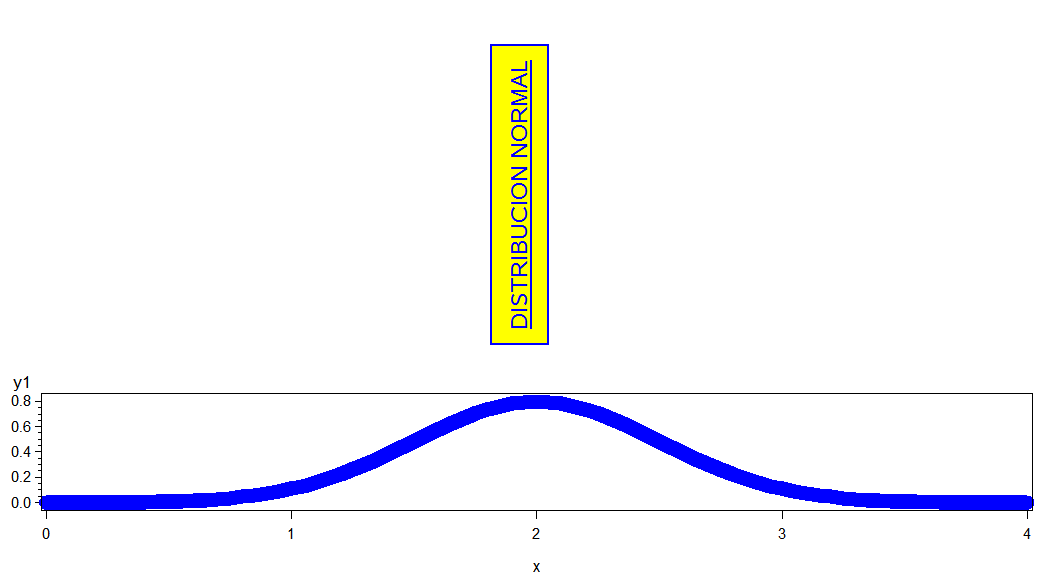 RESALTAR TEXTOS EN GRÁFICOS
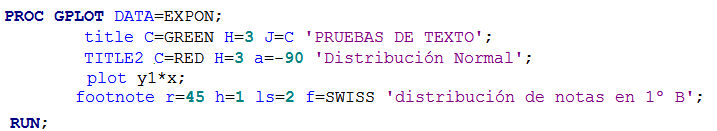 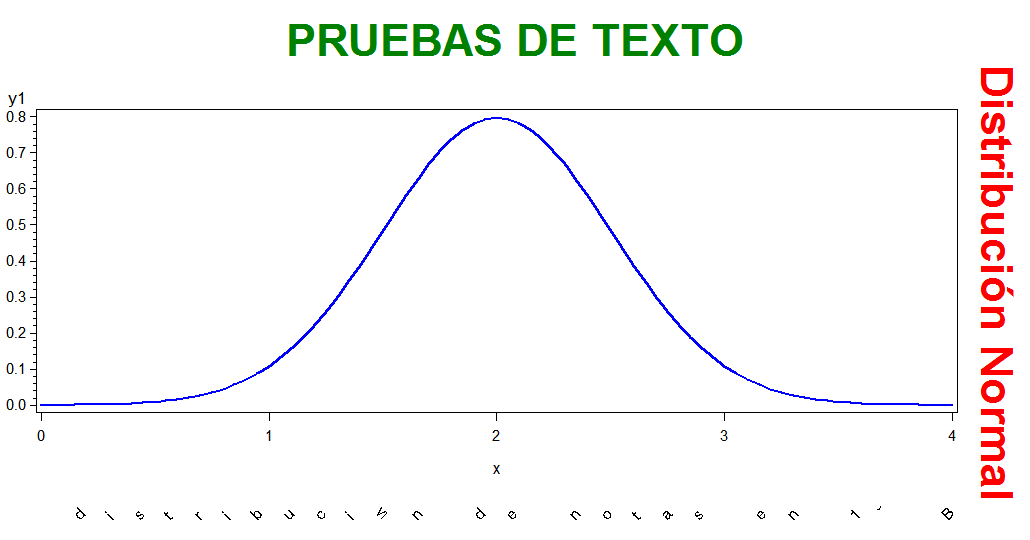 RESALTAR DISEÑO GRÁFICO
PATTERNn opciones;
Sentencia es aditiva (permanece hasta que no aparece otra sentencia PATTERN)
OPCIONES
C = color
VALUE= valor      (densidad interior de barras y  áreas)
E  transparente. 
S  (solida)
L cruza rayas a la izquierda 
R cruza rayas a la derecha
X. La densidad indica el grosor de las líneas. Ejemplos: value=L3,  value=R2, value=X5
1-5  cada vez las trazas mas gruesas y divididas en mas partes
RESALTAR DISEÑO GRÁFICO
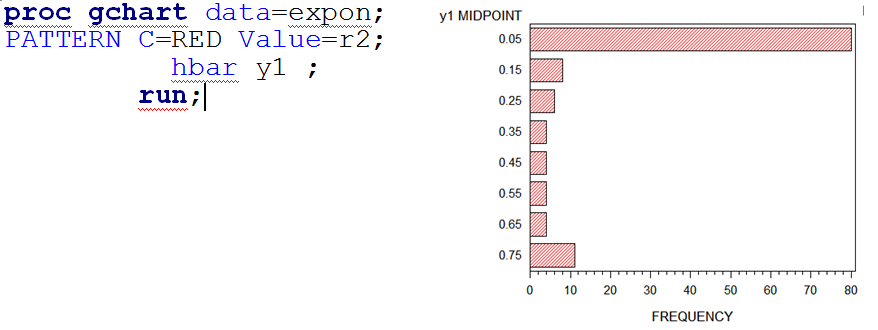 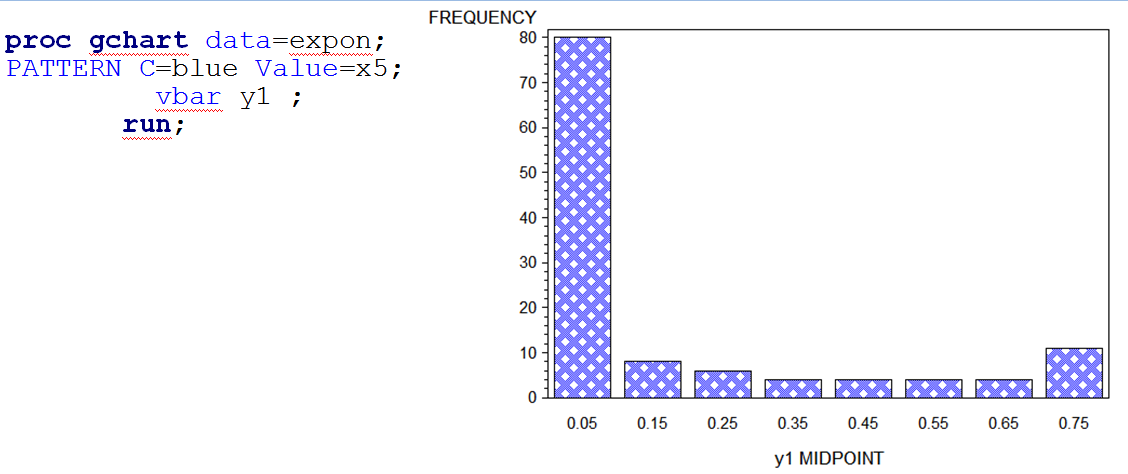 RESALTAR DISEÑO GRÁFICO
SYMBOLn opciones ;   (n 1‑255)
V = símbolo              (dot, triangle, star, plus, diamon,square,….)
CV = color  
I = tipo de interpolación.  
None
Join
Needle
Spline
Stdkxxx   (se ajusta a la media con (+ ‑) 1, 2 3 desviaciones típicas ) para  cada  x. El valor de k puede ser 1, 2, 3 (según las desviaciones que se utilicen). Xxx (j,b,t).
Rxxxxx, d(regresión. Puede ser L,Q,C -recta, cuadrática o cubica-. Si se añade CLM o CLI calcula  intervalos de  confianza (90, 95, 99). 
CI = color     	
C = color      	
W  =n        	Grosor de la línea de interpolación.
H = n          	Altura de caracteres.
L = n          	(tipo de línea, 1 solida,2‑46 disjuntas, separación se incrementa).
MODE =(INCLUDE, EXCLUDE)   (valores situados fuera de los ejes)
RESALTAR DISEÑO GRÁFICO
SYMBOLn opciones ;   (n 1‑255)
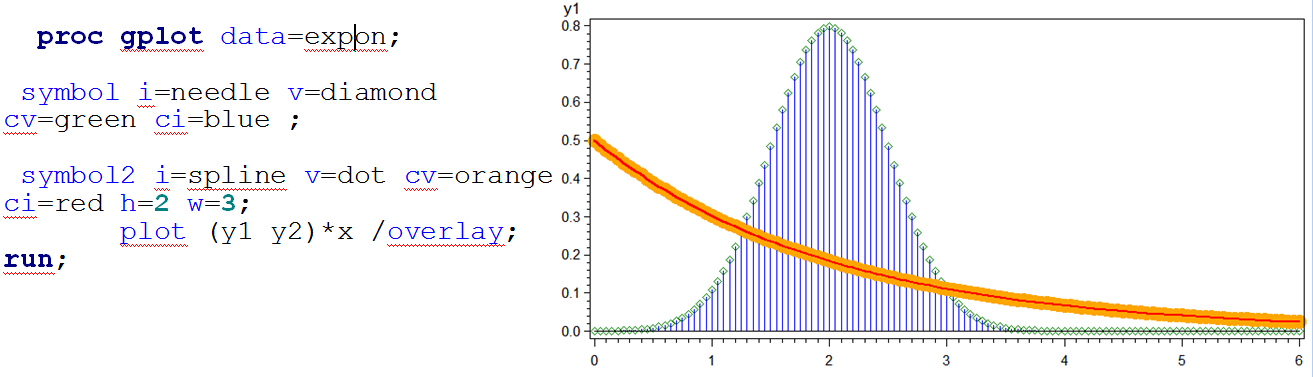 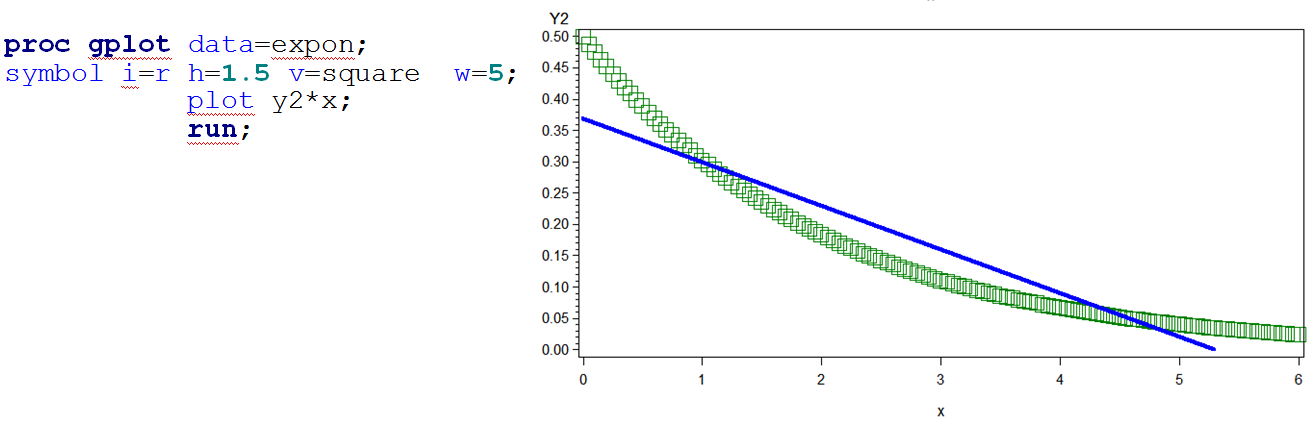 RESALTAR DISEÑO GRÁFICO
AXISn  opciones  (n 1‑255 )
LABEL = "none", Label=(caracteristicas similares a las de tittle).
ORDER = (indicar los valores de las  marcas  de referencia en los ejes).
COLOR= color   
LOGBASE = (n, pi, e) 
LOGSTYLE = (power, expand) 
MAJOR = (none, descripcion)   (color=, heigh=, number=, width=)
ORIGIN = (x,y) marca las coordenadas del origen.
STYLE = n     especifica el estilo de la línea (igual que en symbol).
VALUE  =  (NONE| descripción)  formato de las marcas , igual que en label o tittle (Angle=,  Color=,  Font= , Height= , Justify=,  Rotate) 
	value=(c=red font=arial h=2)
WIDTH = n      especifica la anchura de la línea (n entero positivo).
RESALTAR DISEÑO GRÁFICO
AXISn  opciones  (n 1‑255 )
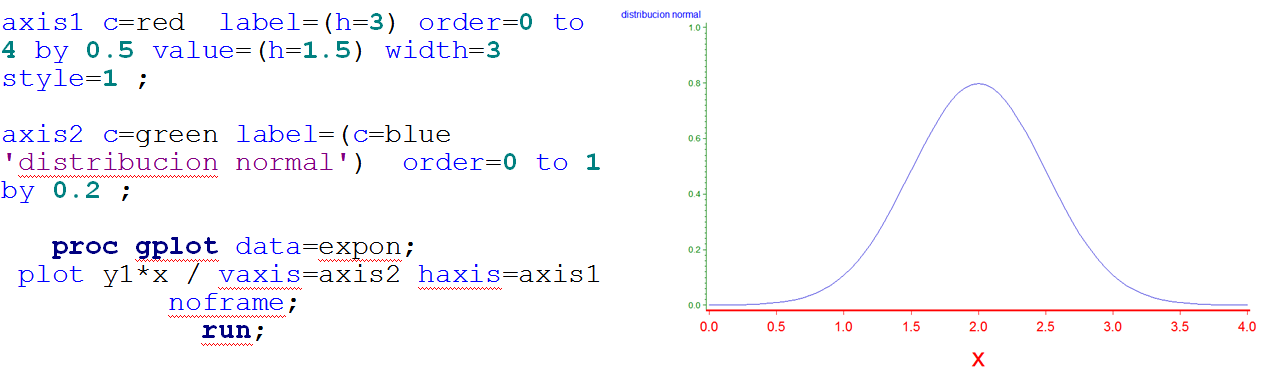 PROCEDIMIENTOS GRÁFICOS
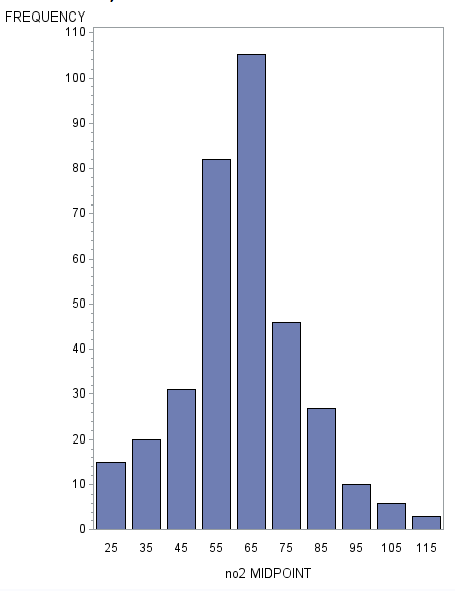 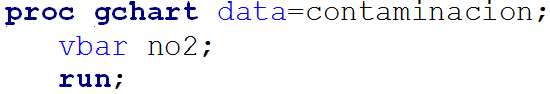 HISTOGRAMAS VERTICALES 
(SENTENCIA VBAR)
PROCEDIMIENTOS GRÁFICOS
SUMVAR= variable   	Indica el contenido de cada gráfica.  
TYPE= [Freq |Pct| sum│ mean ] Representará   el  estadístico  a describir en los diagramas de barras. Por  defecto  Freq, salvo si se incluye sumvar, en cuyo caso es sum (totales).
GROUP=variable    	Se realizará una gráfica en la misma página para  cada valor que tome la variable (valores missing  son una categoría).
SUBGROUP=variable    Cada barra se divide en sectores según los diferentes valores de la variable
MIDPOINTS= valores   	Define los puntos medios de los intervalos para  cada  barra  si la variable es continua.
LEVELS = n      	Muestra el número de barras cuando la variable indicada en la sentencia es continua. Por defecto las elige el sistema.
DISCRETE     	Le dice al sistema que la  variable  numérica  evaluada es    discreta,  exigirá una barra para cada valor.
MISSING	fuerza a que los valores missing de la variable representada en el eje de las abscisas, formen barra o sector propio. 
DESCENDING	Ordena las barras de mayor a menor. 
GAXIS=, MAXIS=, RAXIS=  ejes que definen grupos, puntos medios y respuesta
PROCEDIMIENTOS GRÁFICOS
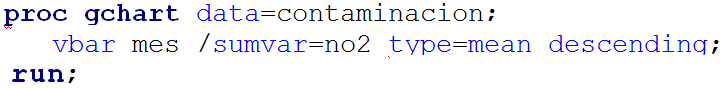 Estadísticos de variables (sumvar) para diferentes grupos de variable nominal
(ordenadas las barras)
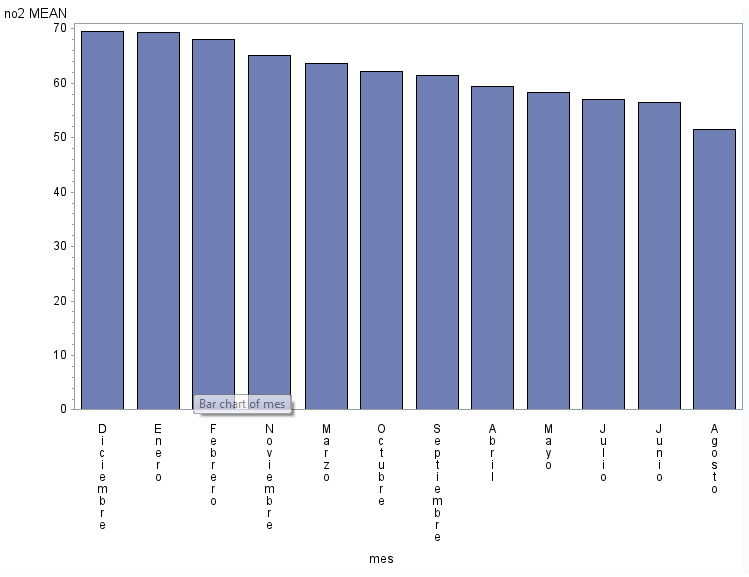 PROCEDIMIENTOS GRÁFICOS
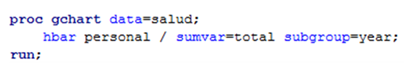 Barras horizontales con el total (defecto) para cada subgrupo
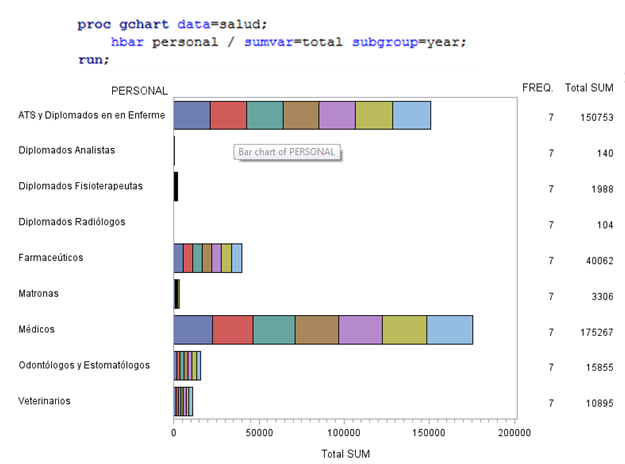 PROCEDIMIENTOS GRÁFICOS
Bloques (sentencia block). 
Diferencias entre group y subgroup
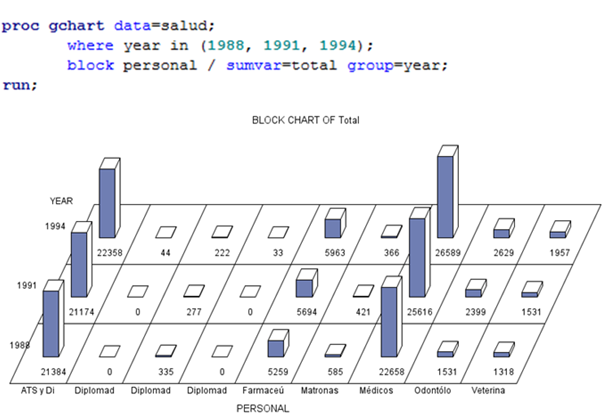 PROCEDIMIENTOS GRÁFICOS
Opciones especificas para los diagramas de tartas
ACROSS = n     	Número de "pasteles" (graficas) incluidas horizontalmente por página.
DOWN = n       	Número de graficas que aparecen verticalmente.
EXPLODE = lista      	Separa  sectores  del  circulo  con   los   nombres indicados en la lista.
INVISIBLE = lista    	Valores  para  los  que  no  se  quiere  que aparezca sector.
MIDDPOINTS = (valores)        Se marcan los puntos intermedios.
OTHERS = n    	Agrupa valores con menos de n  por  ciento  en  un  solo sector. 
SLICE = (arrow, inside, none, outside)    	Lugar asignado a los puntos de marca con respecto al sector: con flechas, en el interior,  en ningún sitio, y por fuera (nombra la categoría)
VALUE = (arrow, inside, none, outside)  misma acción anterior para el valor de la variable respuesta.
PERCENT = (arrow, inside, none, outside)   idéntico con  respecto  a  los porcentajes.
PROCEDIMIENTOS GRÁFICOS
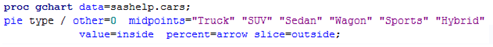 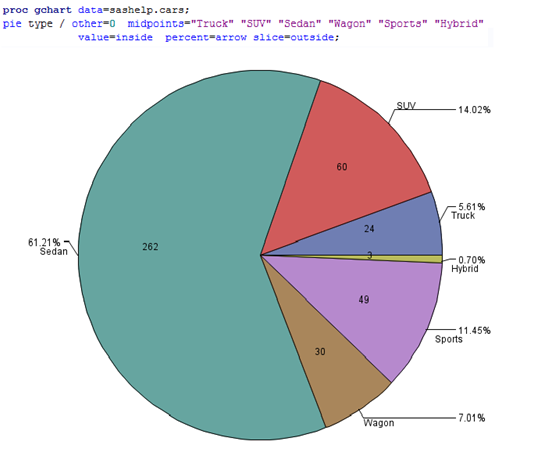 Diagrama de tartas, con porcentajes, frecuenicas y totales, identificando los midpoints
PROCEDIMIENTOS GRÁFICOS
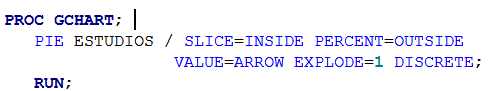 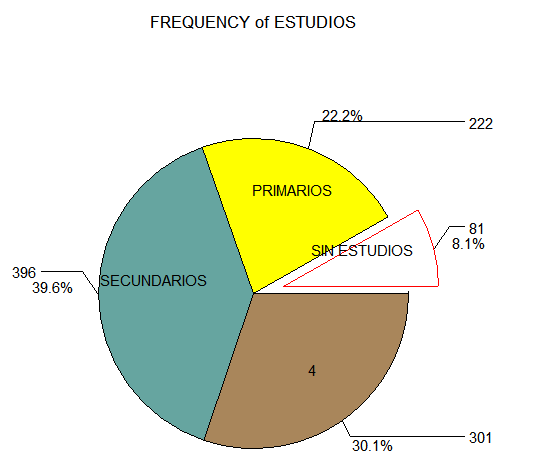 Misión de Explode
(la variable estudios es numérica pero está formateada
PROCEDIMIENTOS GRÁFICOS
OPCIONES de la sentencia STAR 
STARMIN = n    radio minimo.
STARMAX = n    radio maximo.       NOHEADING  (sin encabezamiento)
NOCONNECT      indica que las líneas no se conectaran.
SLICE, VALUE, PERCENT  la misma propiedad que para la sentencia pie.
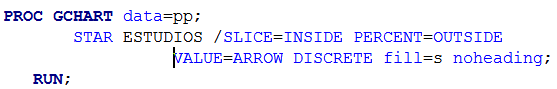 Añadiendo NOCONNECT
y eliminando NOHEADING
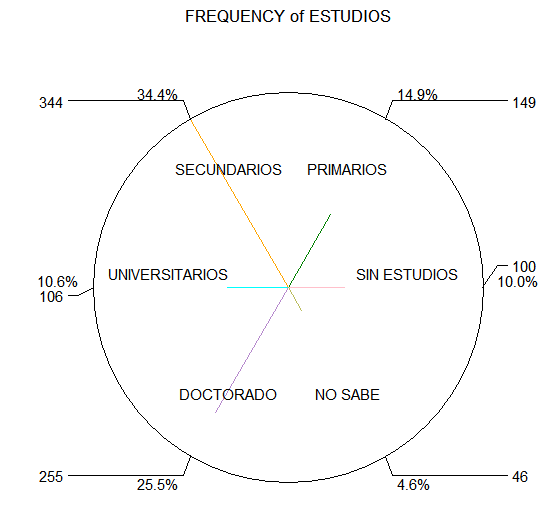 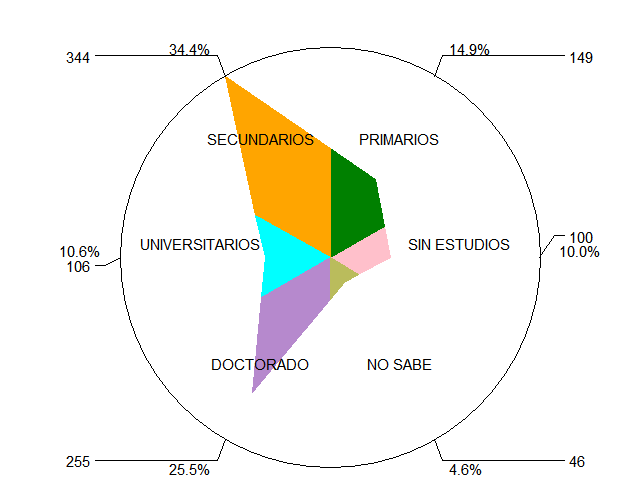 PROCEDIMIENTOS GRÁFICOS
PROC GPLOT 
Se pueden obtener varios tipos de gráficas:

Gráficos solapados (varias variables representadas a la vez).  Opción Overlay
Burbujas con círculos cuyo tamaño depende proporcionalmente del valor que tome otra tercera variable.  Sentencia Bubble
Gráficas frente a dos ejes verticales . Sentencia PLOT2 o BUBBLE2
Gráficas que unen los puntos representativos de las observaciones a través de interpolación (controlada con la sentencia SYMBOL).
Gráficas donde los ejes se encuentran en escala logarítmica (controlada mediante la sentencia AXIS).
PROCEDIMIENTOS GRÁFICOS
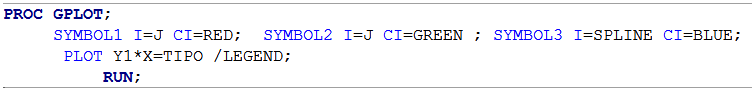 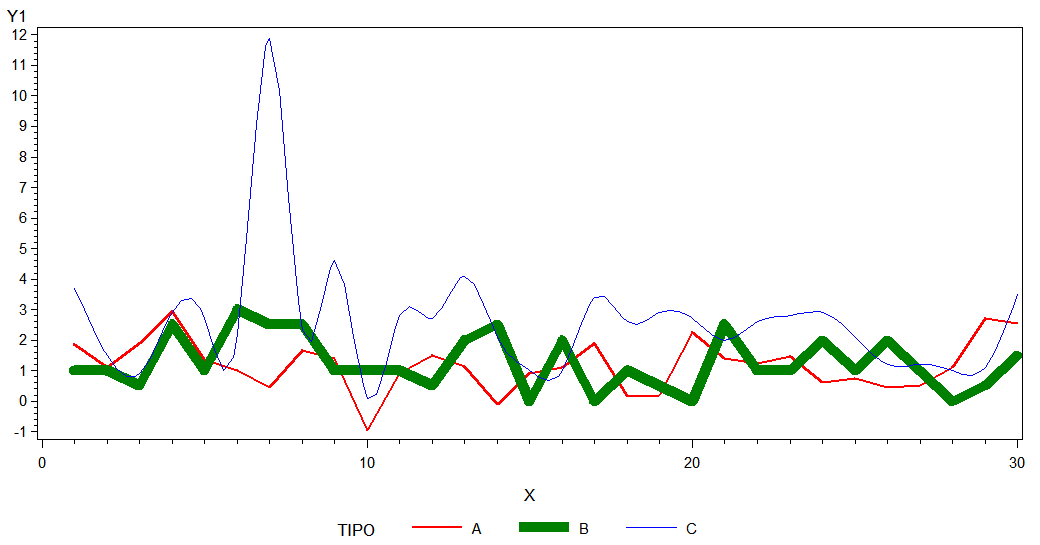 PROCEDIMIENTOS GRÁFICOS
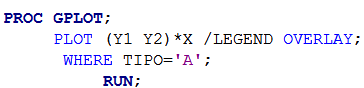 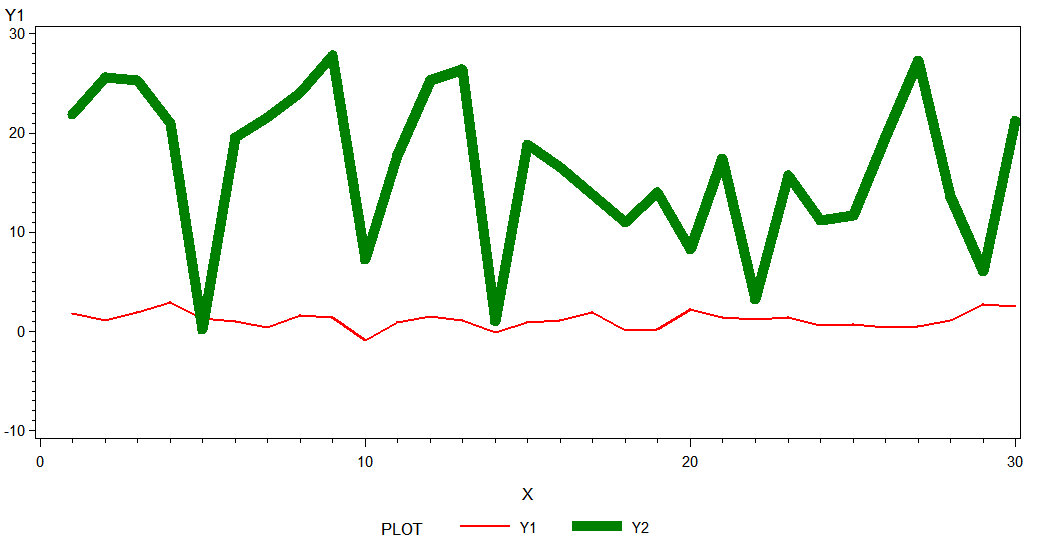 PROCEDIMIENTOS GRÁFICOS
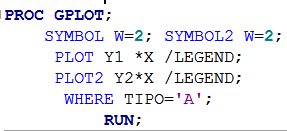 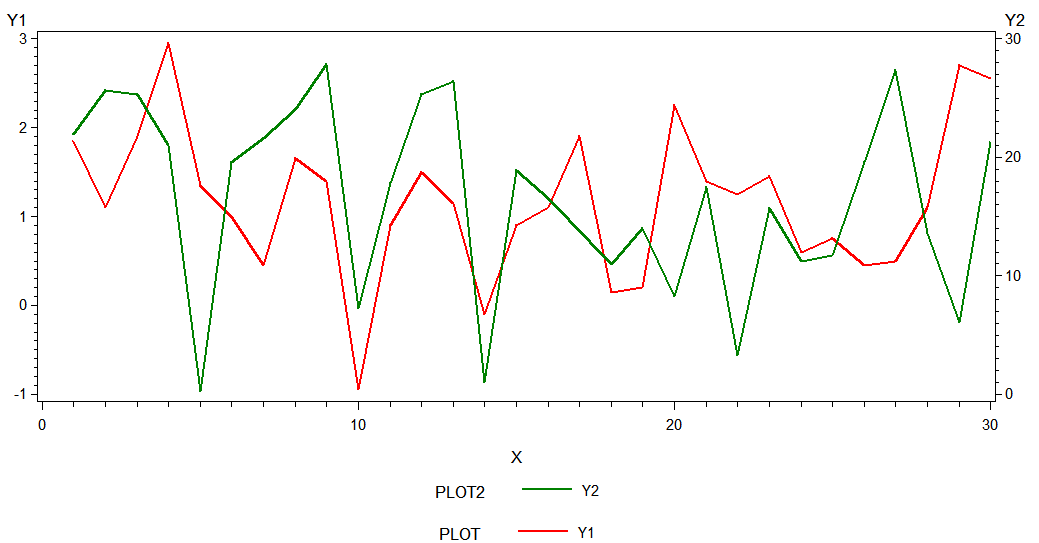 PROCEDIMIENTOS GRÁFICOS
VAXIS=
HAXIS= 
VZERO 	  El eje vertical comienza en el 0  (ignorando  por  tanto  los valores negativos).
HZERO        El eje horizontal comienza en el 0.
OVERLAY    Superpone gráficas
AUTOVREF      Dibuja automáticamente líneas verticales.  
AUTOHREF      Dibuja automáticamente líneas horizontales.
HREF= valores   	Indica en qué lugar del eje horizontal se generan las líneas verticales.
VREF = valores	Genera líneas horizontales donde se indique (similar a HREF).
CH = color     	Marca el color de la línea vertical.
CV= color		Indica el color de la línea horizontal.
LH = valor	Tipo de línea vertical (1 solida, hasta 46 muy discontinua).  
LV = valor		Tipo de línea horizontal.
GRID                          Produce un enrejado en la gráfica.
AREAS = n      	Colorea áreas por debajo o por encima de la curva representada






















































































































































reas (dependiendo de la 
SKIPMISS       	Crea un salto en la curva, por valores missing (con i=j)
UNIFORM	Dibuja ejes uniformes, útil cuando se realizan varias gráficas
PROCEDIMIENTOS GRÁFICOS
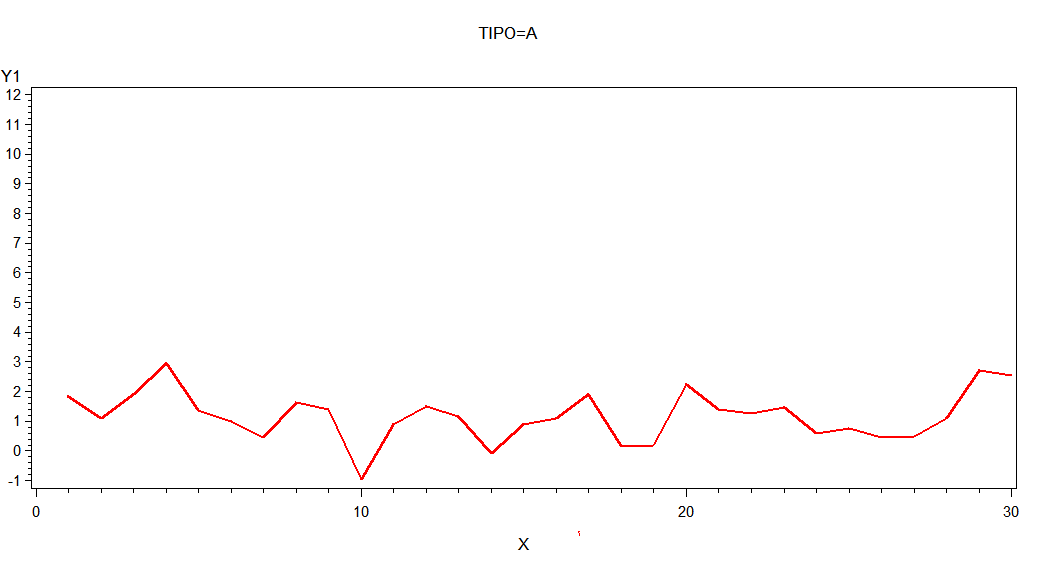 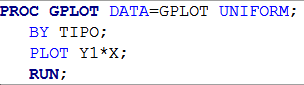 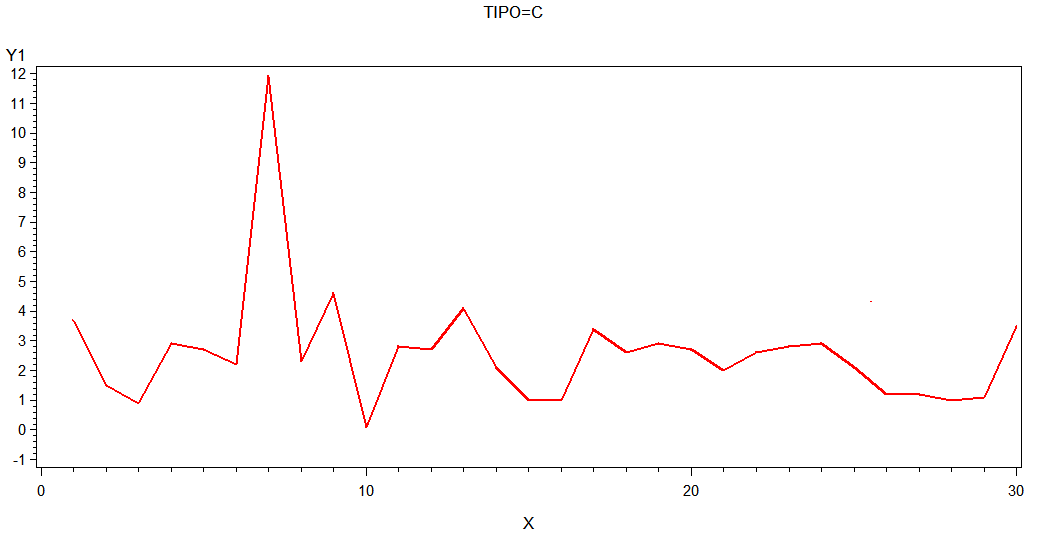 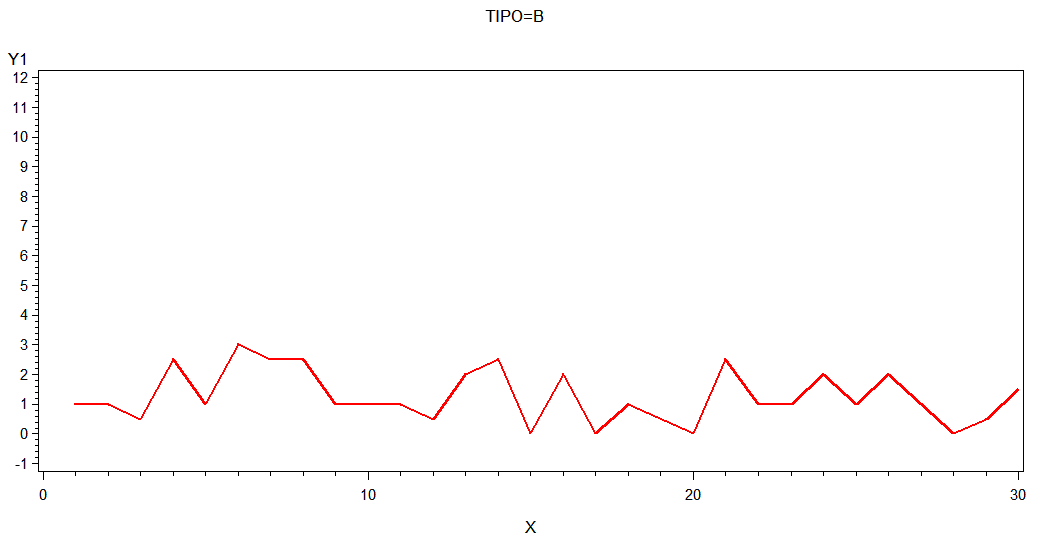 PROCEDIMIENTOS GRÁFICOS
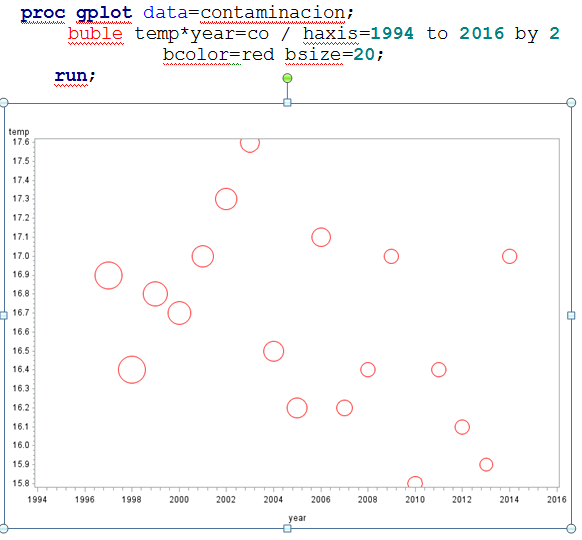 Opciones sentencia 
BUBBLE

BCOLOR=
BSCALE=area|radio
BSIZE=valor
BLABEL	
CTEXT=
BFONT=fuente
PROCEDIMIENTOS GRÁFICOS
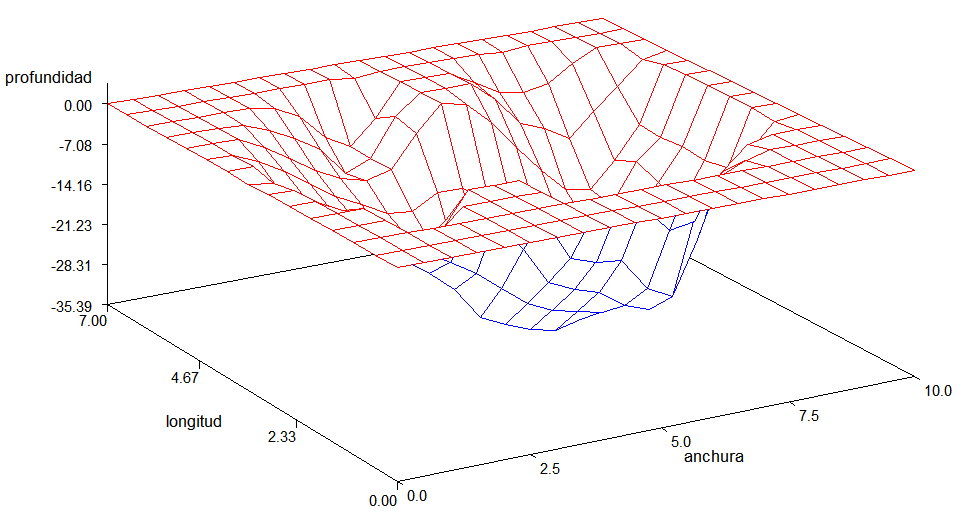 PROCEDIMIENTOS GRÁFICOS
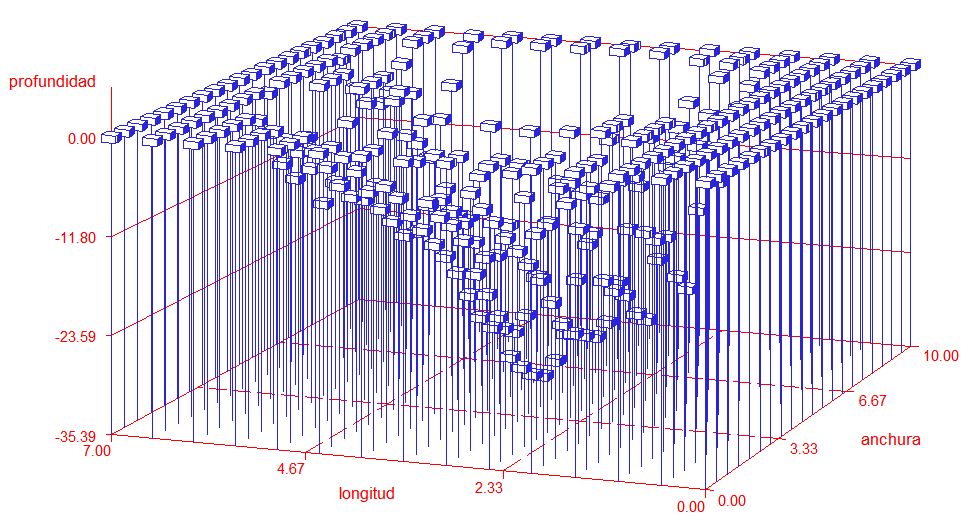